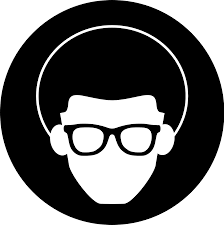 Conceptos normas para saber hablar, técnicas necesarias
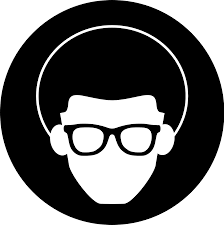 introducción
Origen de la oratoria:
La oratoria, como antes se decía, proviene de los griegos y romanos, como mínimo, pues de ellos nos han llegado testimonios. La psicología, para conocernos mejor a nosotros mismos y conocer a nuestro auditorio, y el lenguaje son otros complementos fundamentales como seguidamente veremos en este arte de saber hablar bien.

“Para Platón, (…) oratoria significaba “ganarse la voluntad humana a través de la palabra”, mientras que su alumno Aristóteles entendía que la oratoria consistía en “la capacidad de, llegado el caso elegir según las circunstancias el método más adecuado con el fin de convencer al contrario”.

“Por oratoria también se entiende la ciencia que se ocupa del arte del discurso o, más brevemente, “del arte de hablar”.
Podríamos afirmar que existen tres formas principales para aprender a hablar en público:
El modelo de la oratoria clásica 
https://www.youtube.com/watch?v=vMrF8-M0A2A
https://www.youtube.com/watch?v=A3dkWJrTwgk

La oratoria como técnica de persuasión
https://www.youtube.com/watch?v=JV2gVWqu7IU

El mejoramiento de la capacidad de comunicación como aspecto del desarrollo de la propia personalidad
https://www.youtube.com/watch?v=XKKIEIbzJ2s
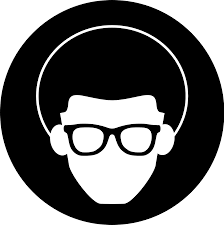 La exposición
Preparación de la exposición:
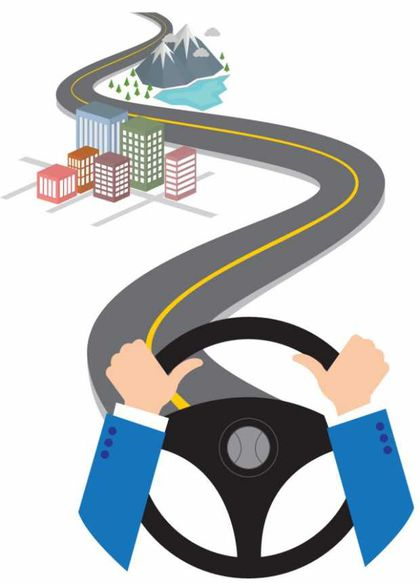 ACERCA DE USTED
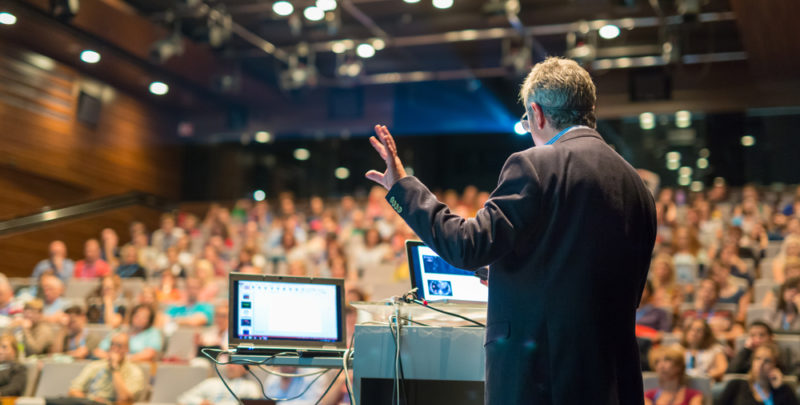 Los cinco puntos que un orador debe prestar atención:
1.Recopilación de materiales (inventio). 
2.Estructuración (dispositio). 
3.Formulación (elocutio.) 
4.Memorización del discurso (memoria).
5.El acto de pronunciarlo”.
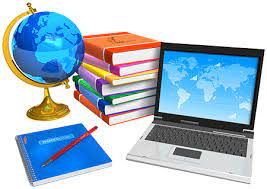 Objetivo u Objetivos De La Presentación:
INFORMAR
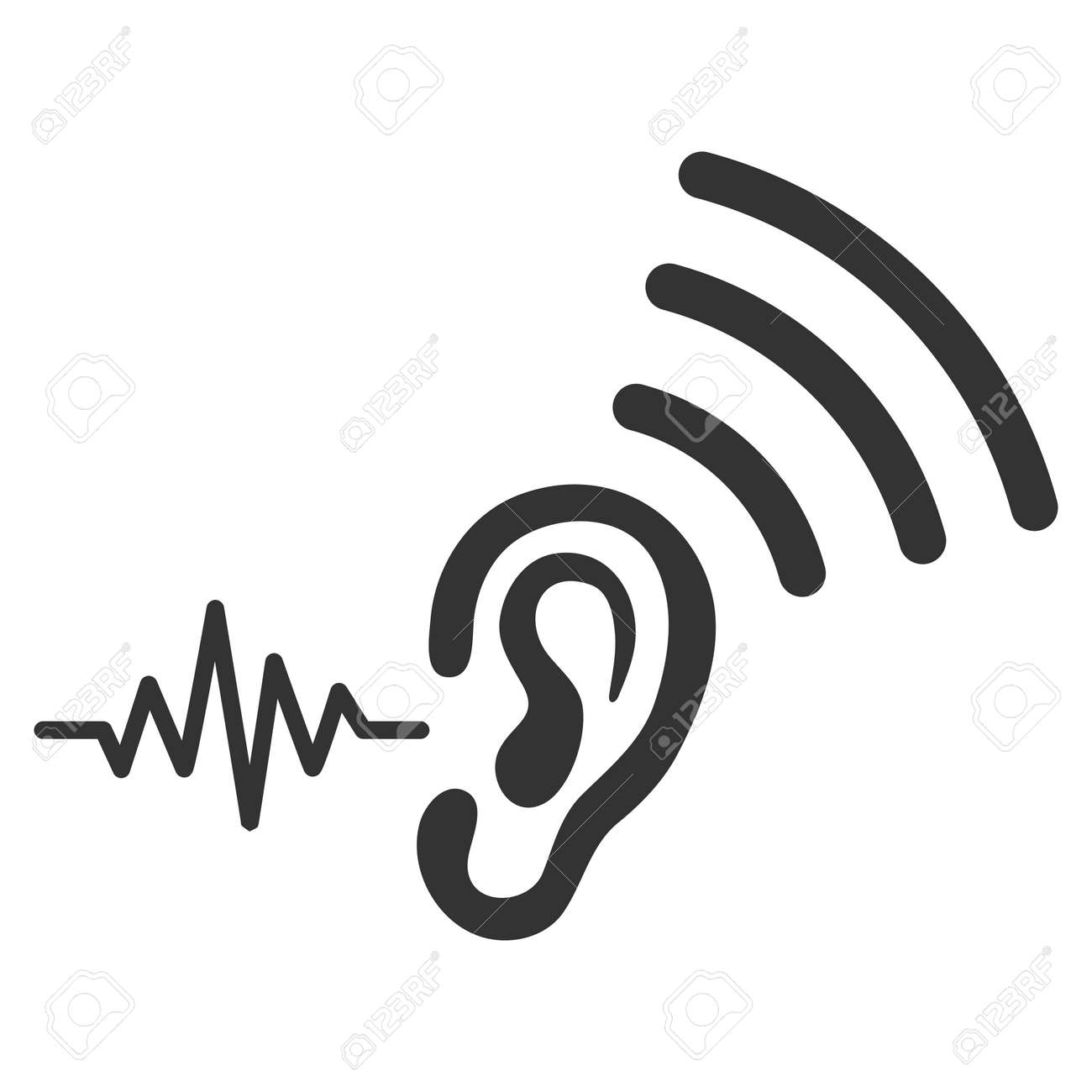 TRANSMITIR
MENSAJE
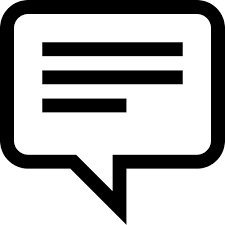 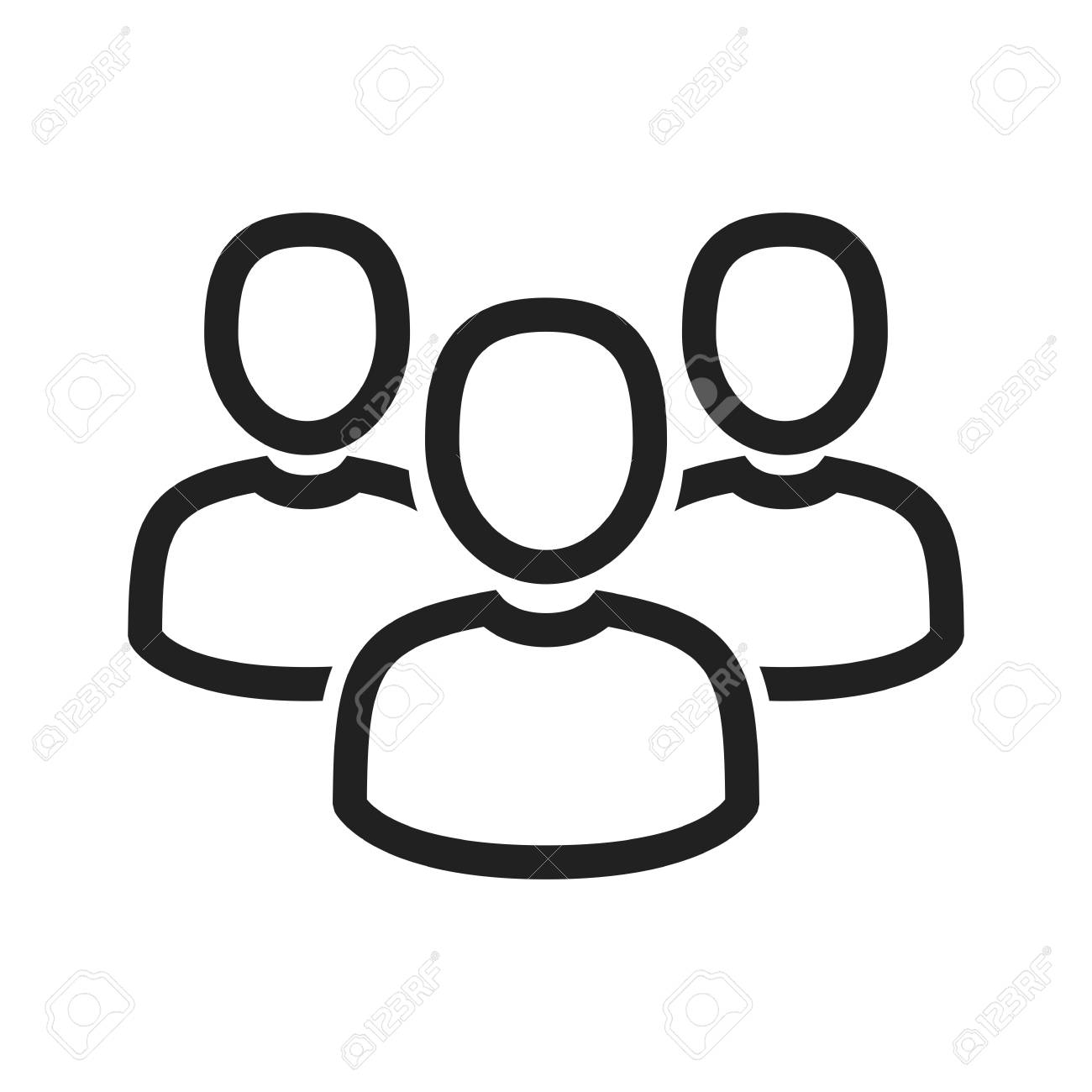 PÚBLICO
El público:
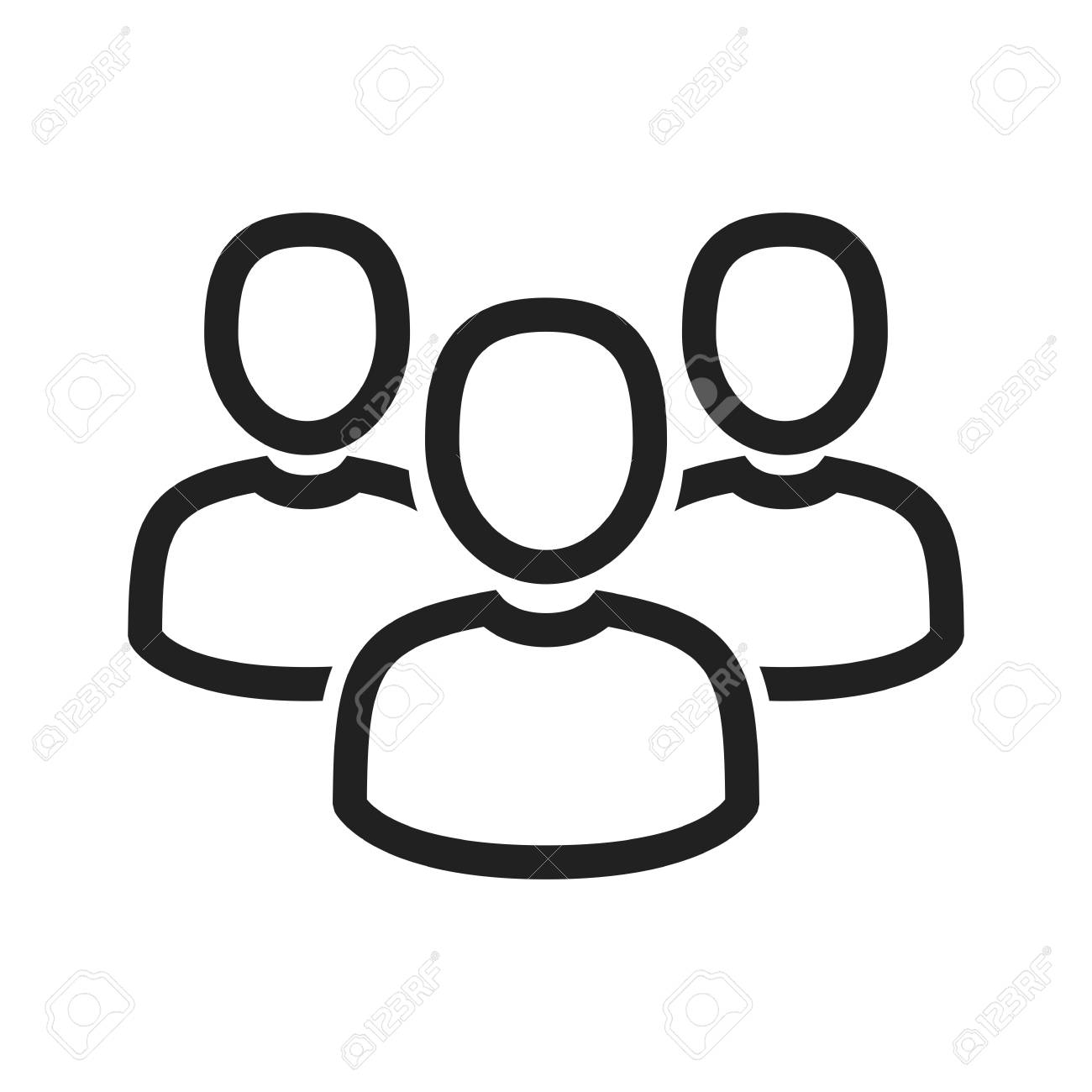 Por el tema
Por la persona
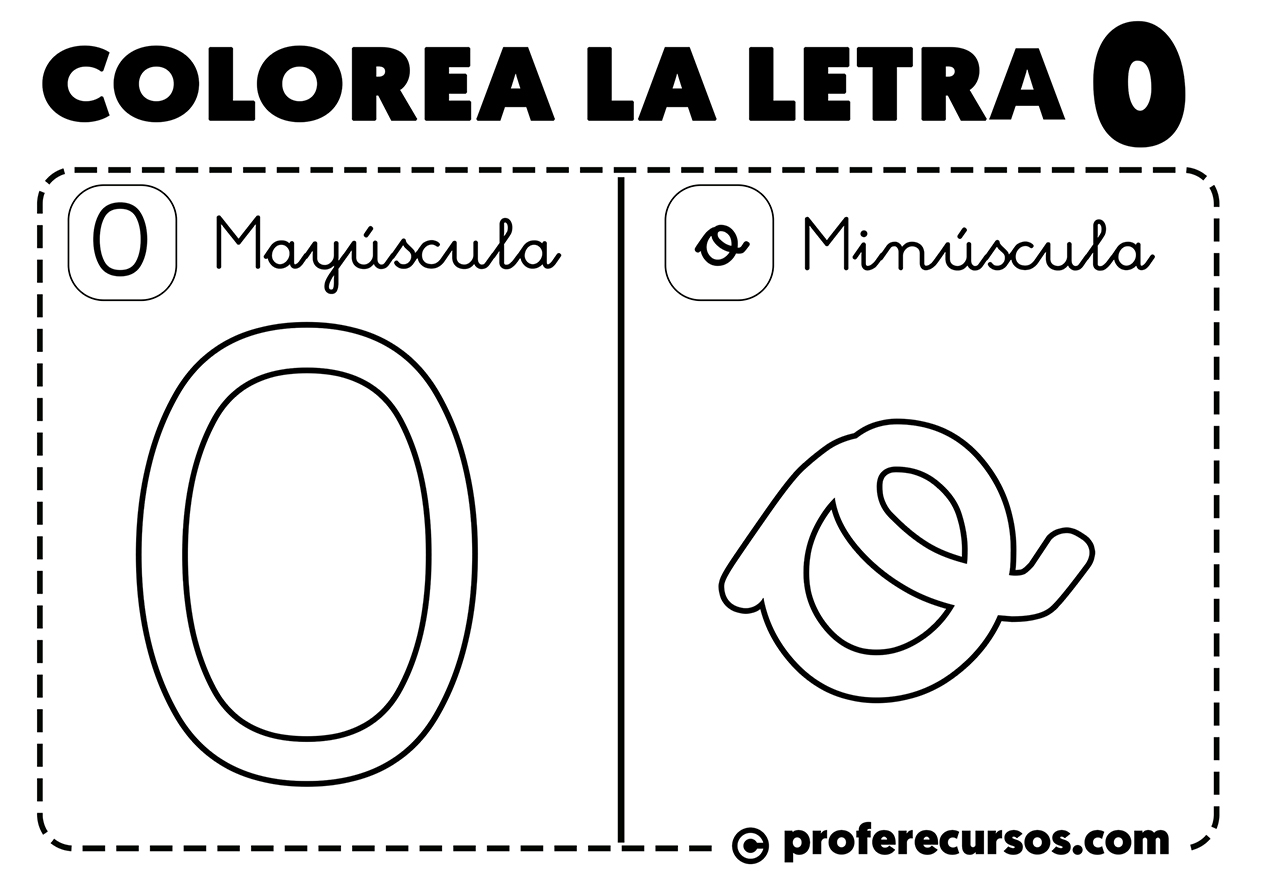 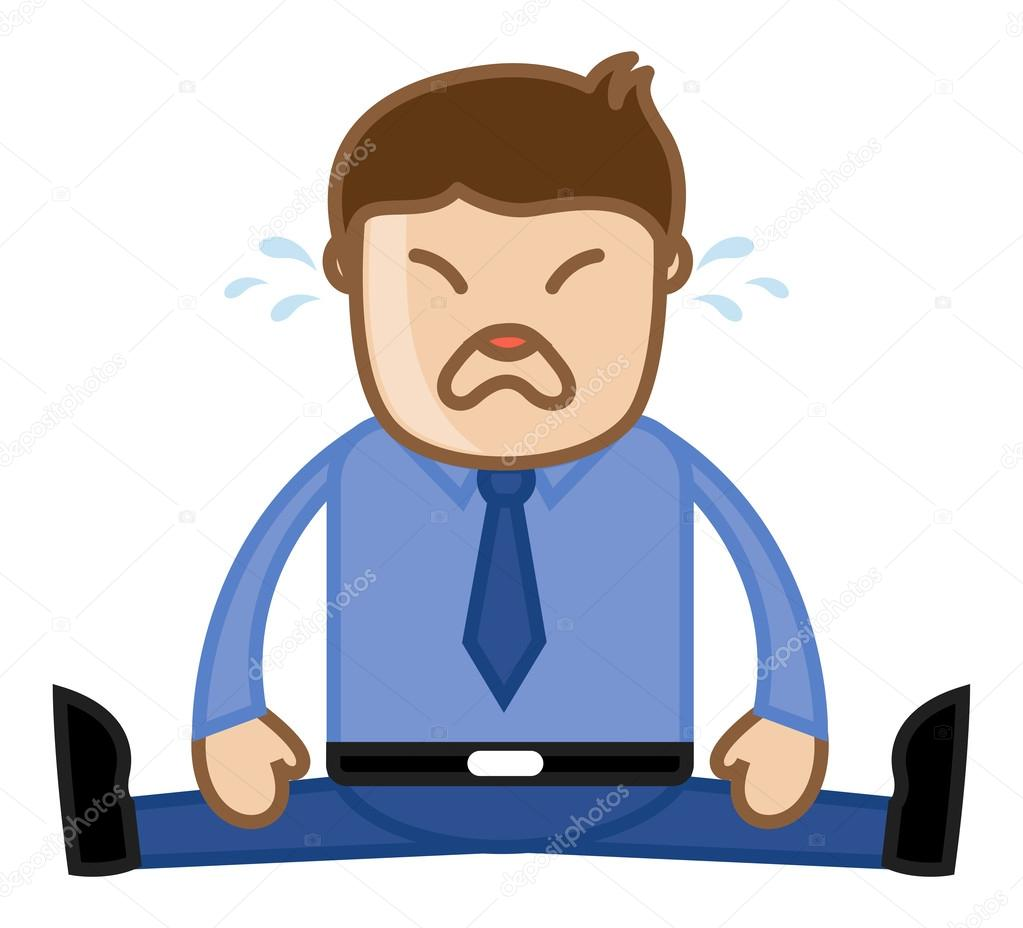 Interés del Oyente
Curriculum
Redacción del texto o guión
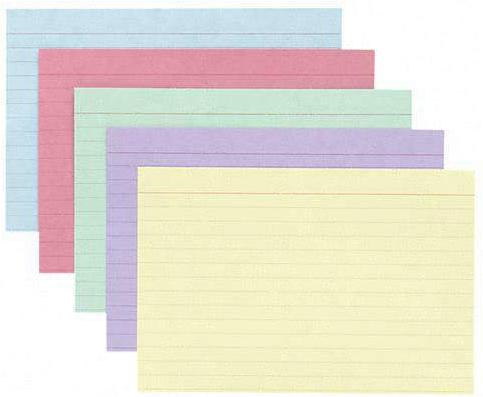 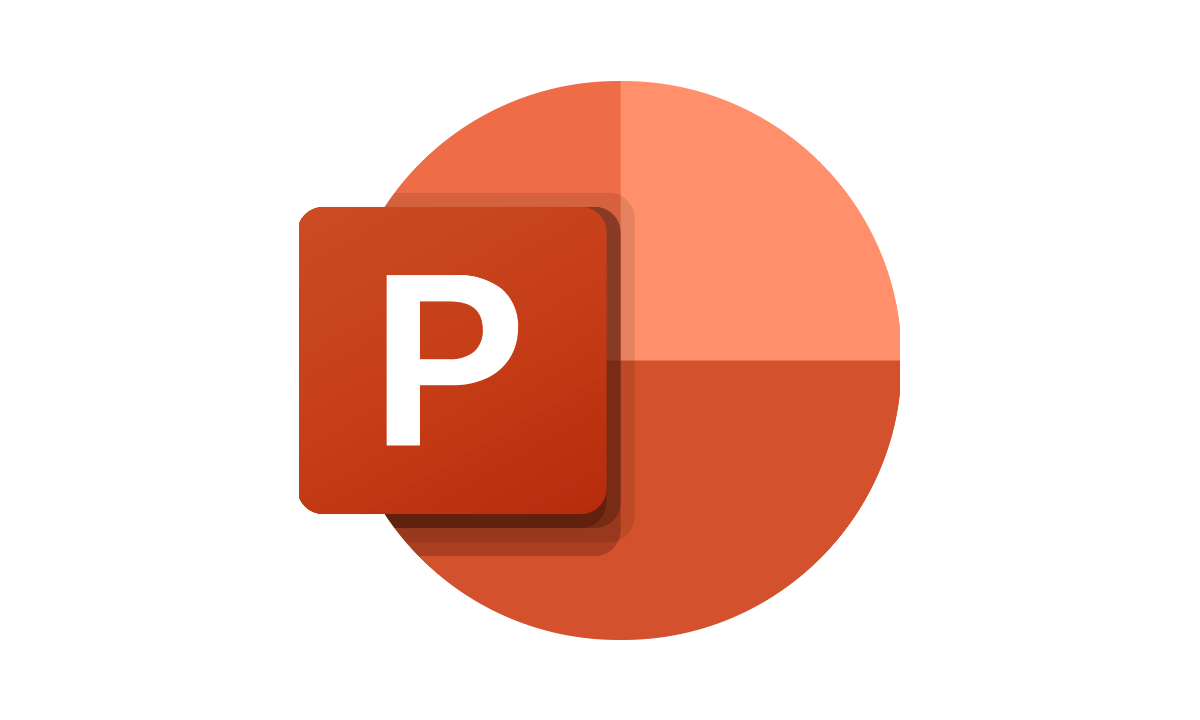 POWER POINT, SLIDE SHARE, GENIALLY
MANEJO DEL VOCABULARIO
EXPRESARSE SIN NECESIDAD LEER
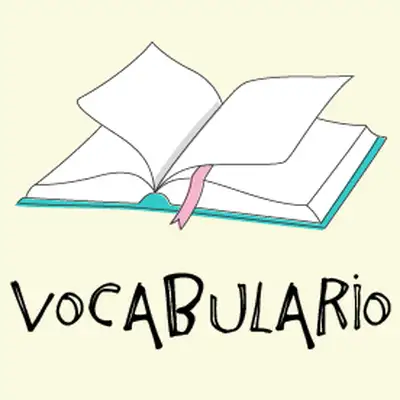 CONTROLAR EL AMBIENTE
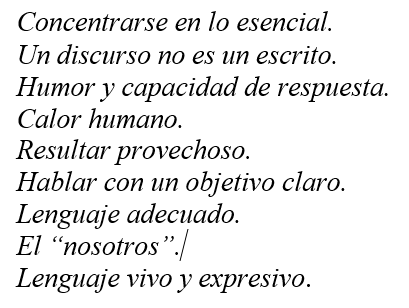 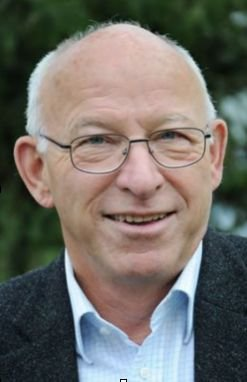 Propiedades de la exposición
NO ES LO MISMO
CLARIDAD
NATURALIDAD
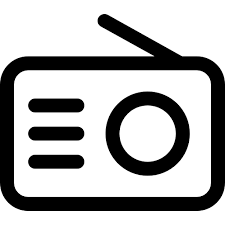 CONCISIÓN
AMABILIDAD
COHERENCIA
SIMPATÍA
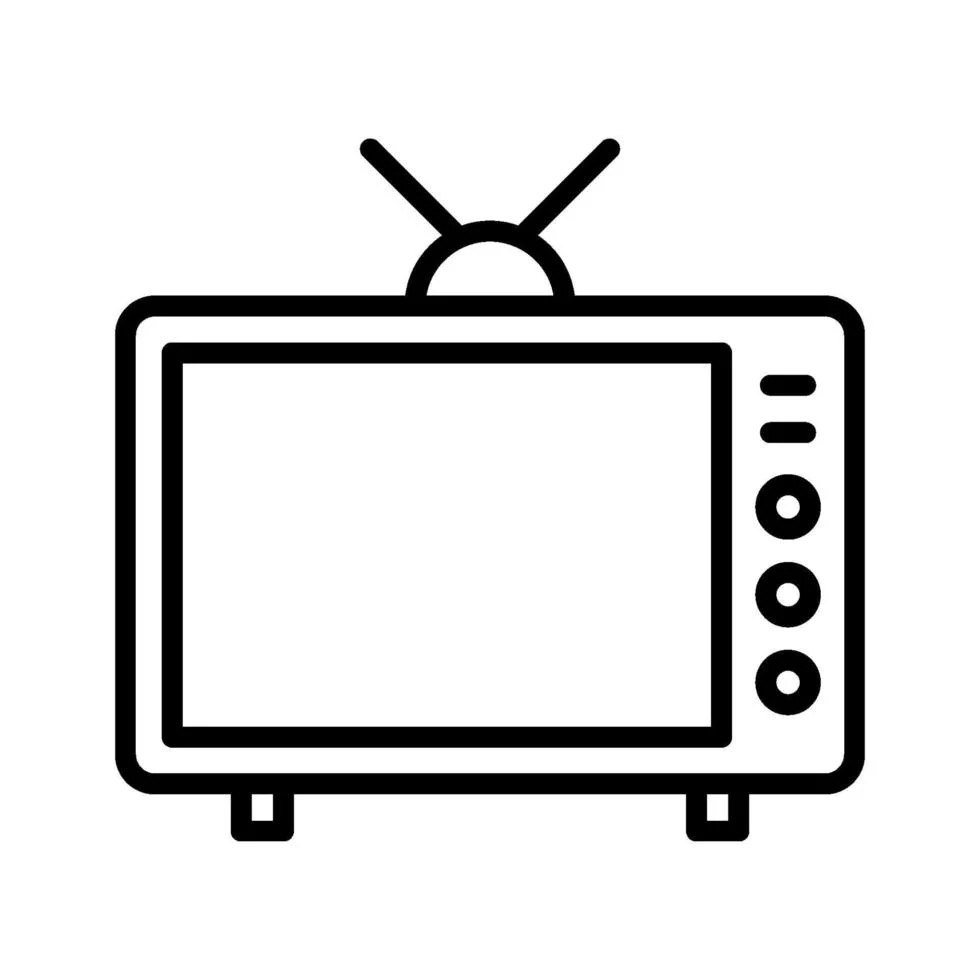 SENCILLEZ
Presentación con acompañamiento de medios audiovisuales
Siguiendo a Studer, las principales ventajas para la utilización de los medios audiovisuales son:
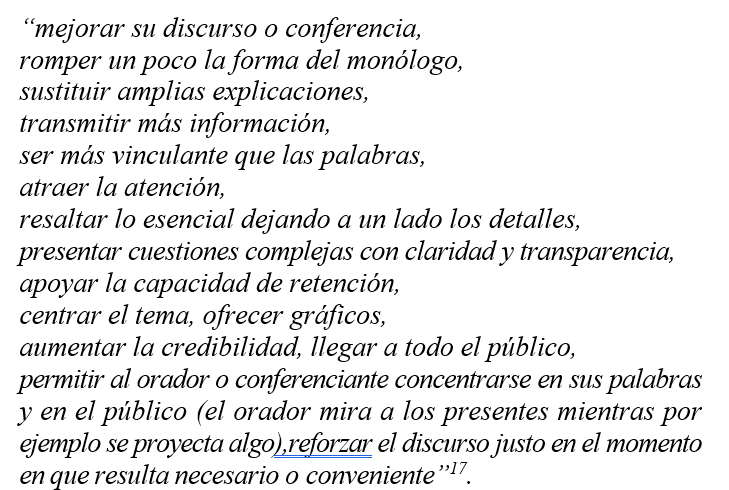 “El ser humano capta el 80% de la información a través de la vista y el 10% por medio del oído”
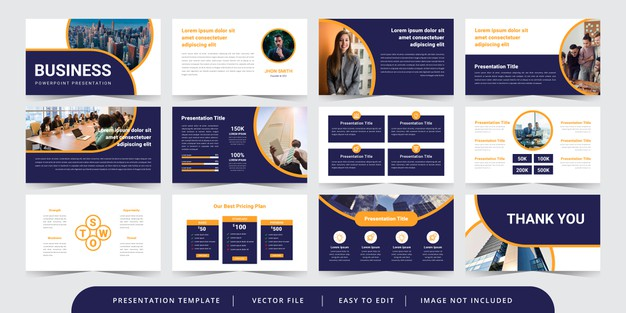